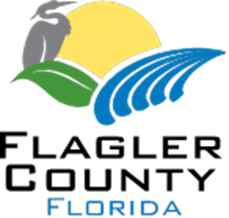 1
2013 Retreat Volusia Transportation Planning Organization (TPO) February 8, 2013
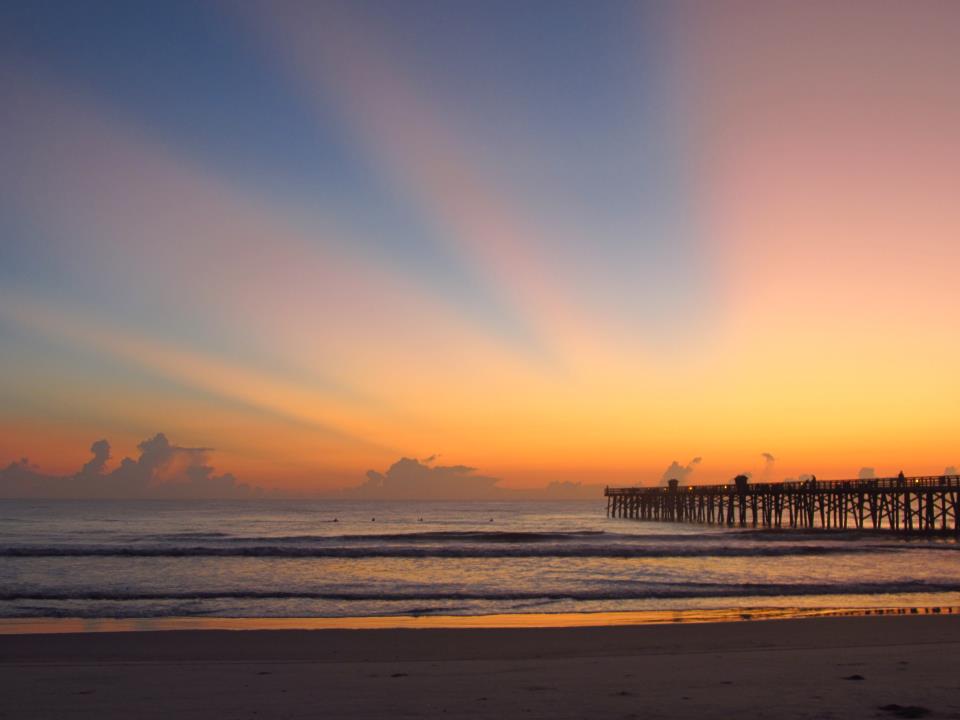 Craig Coffey,  
County Administrator
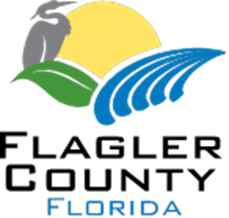 Flagler County Commission
2
Vice Chair George Hanns, Chair Nate McLaughlin, Barbara Revels, Frank Meeker, Charles Erickson
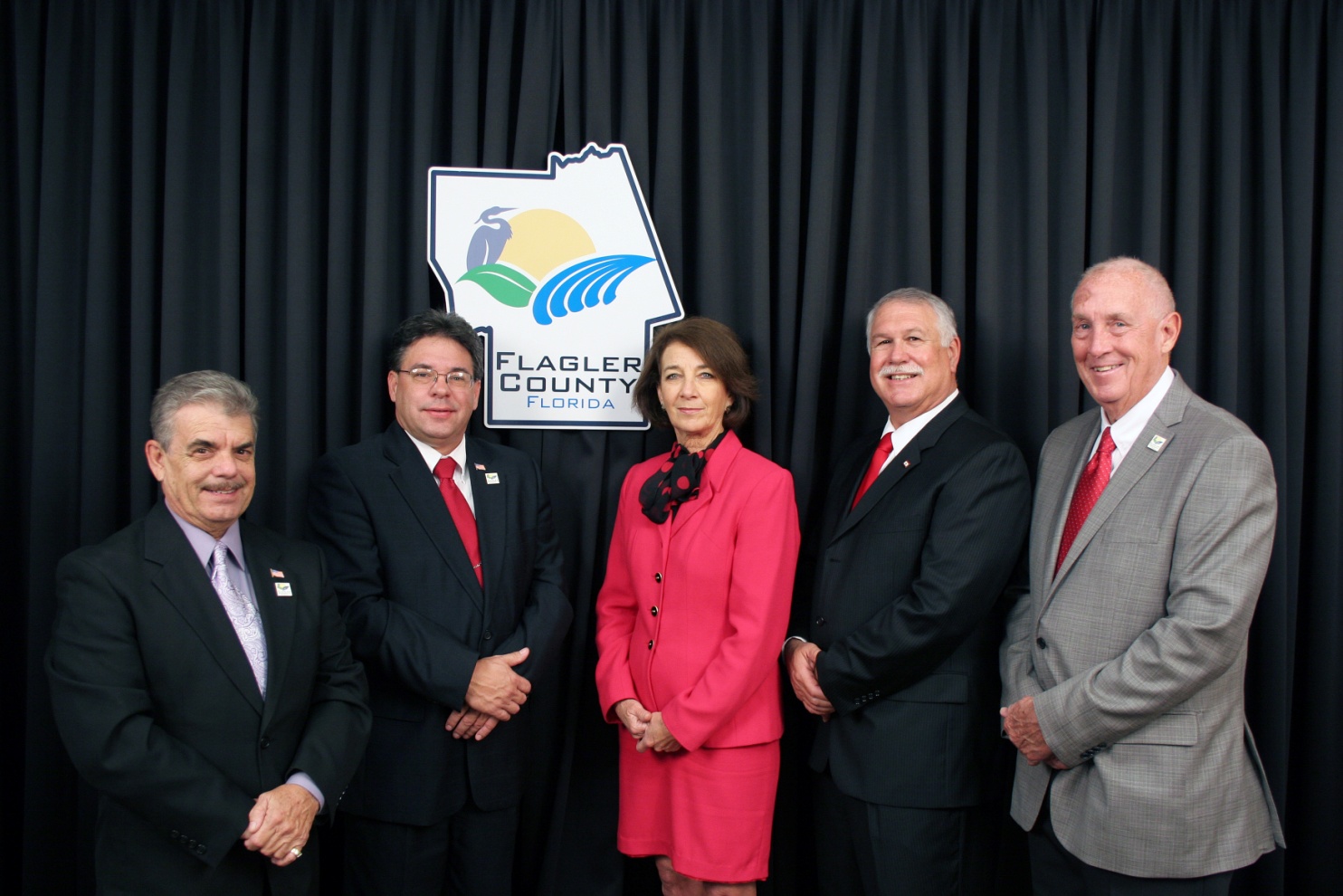 COUNTY ROADS
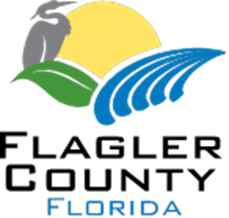 3
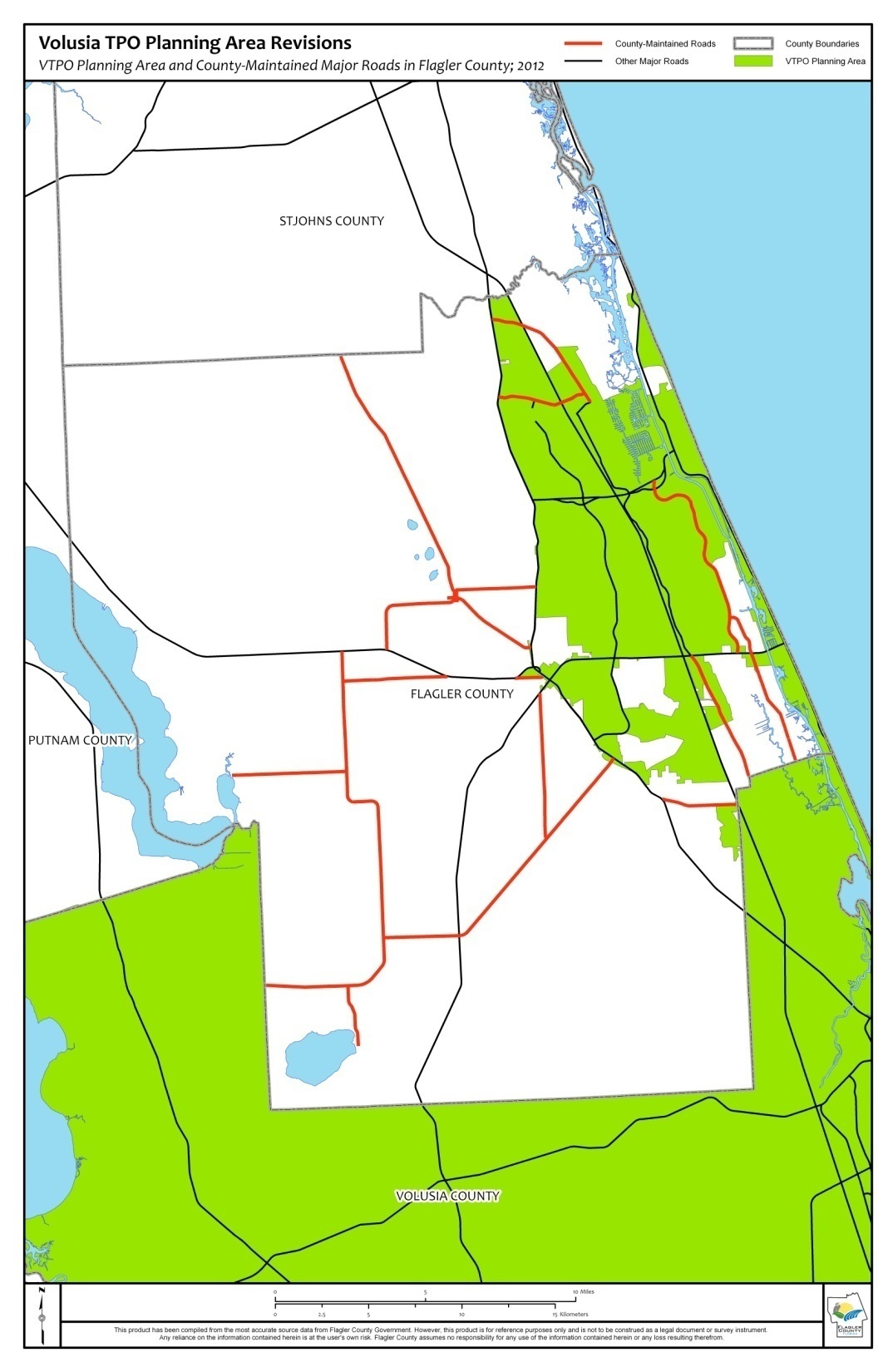 Flagler County is responsible for many County-owned and maintained roads.
Transportation Funding Sources
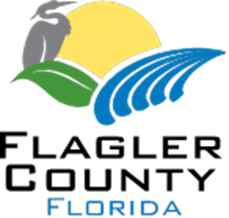 4
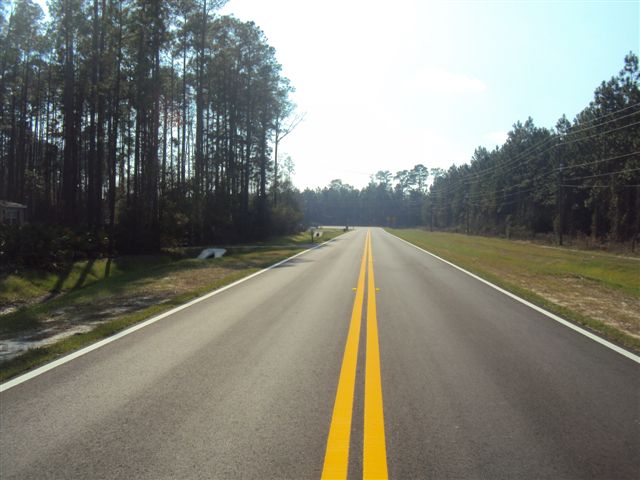 Roads, Trails and Sidewalks
Federal Funding
County Incentive Grant Program – CIGP
Small County Outreach Program – SCOP
Small County Road Assistance Program-SCRAP
Safe Routes to Schools
Transportation Enhancement Funds
Gas Tax
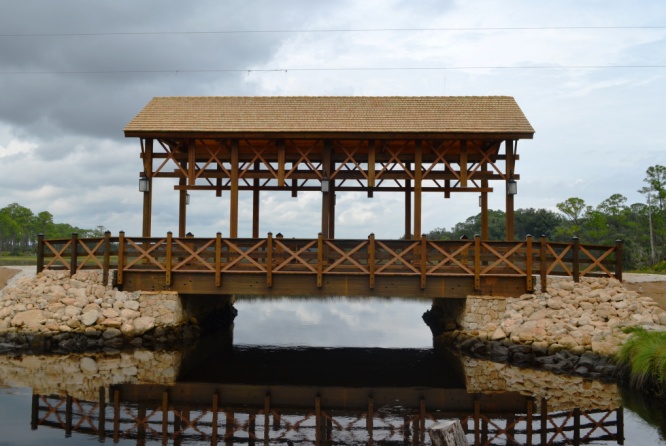 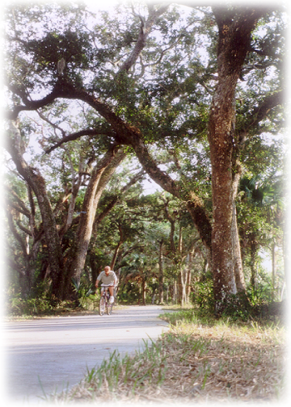 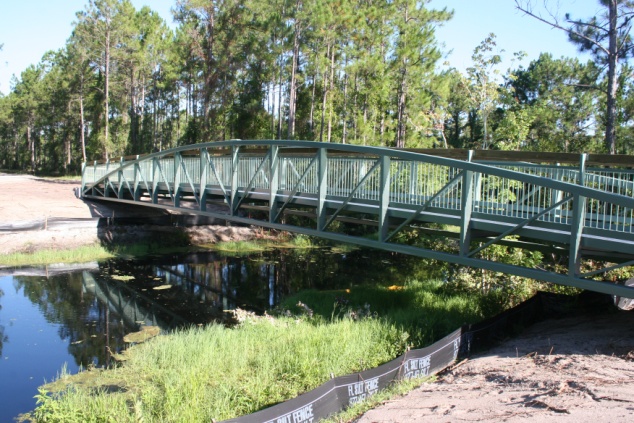 Transportation Funding Sources
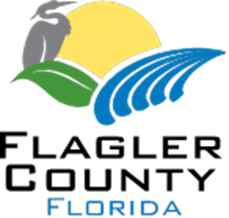 5
Aviation 
Federal Aviation Administration - FAA
Florida Department of Transportation – FDOT
Self-supporting Enterprise Fund 
	No local tax funding is used to
	support aviation operations
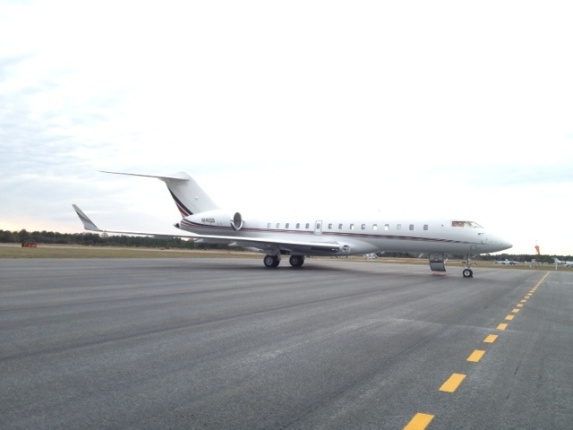 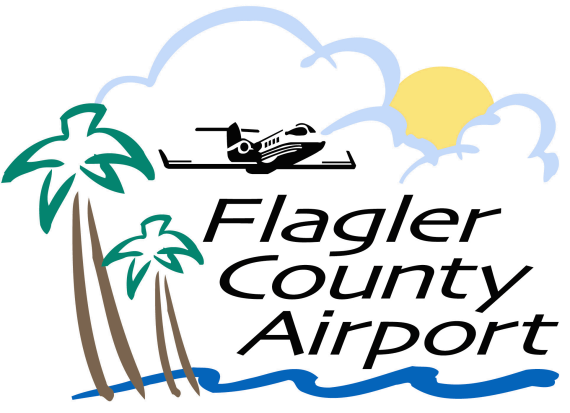 Transportation Funding Sources
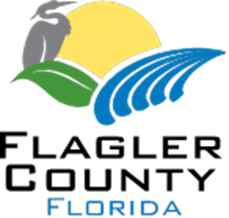 6
Transit
Pre-scheduled, Demand-response, Para-transit 
FDOT – Operation Assist Grant
SCTD – Operating Assistance Grant
SCTD – Capital Assistance Grant
FDOT – Federal  State Of Good Repair Capital Assistance Grant
Client Bus Fares
Senior Services Older Americans Act Grant
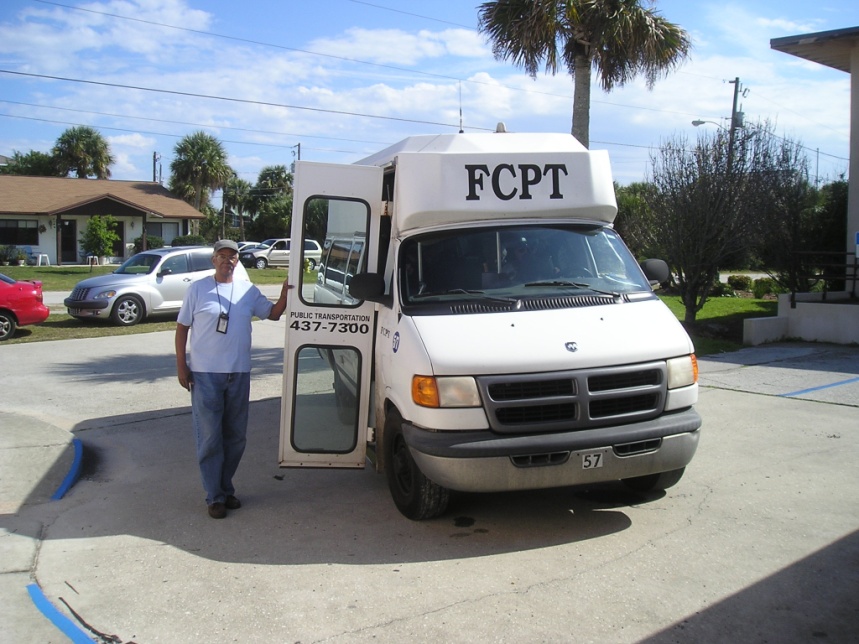 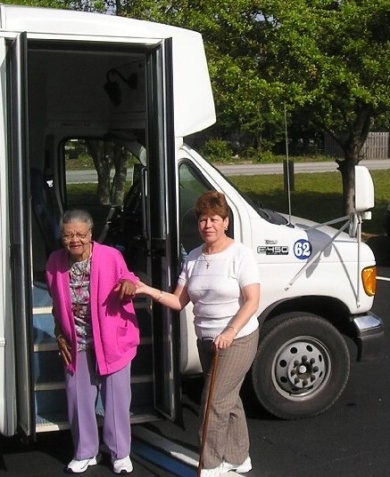 Funding County Road
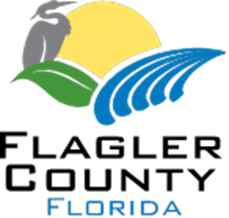 7
Annual Coordination w/Cities of Bunnell, Palm Coast and Town of Marineland (Beverly Beach and Flagler Beach projects go through VTPO)
No limit on the number of projects that can be submitted – Limitation on available Funds
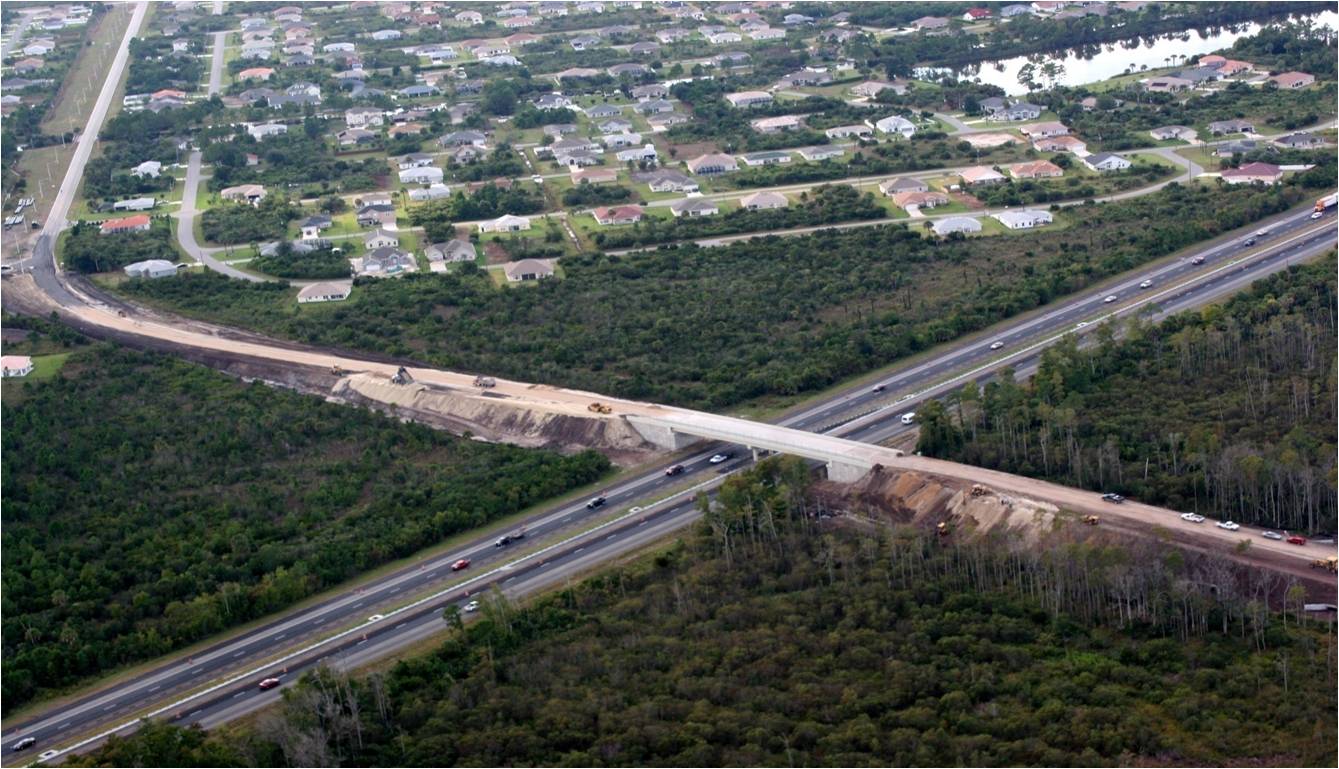 Long Range Planning vs. Funding Limitations
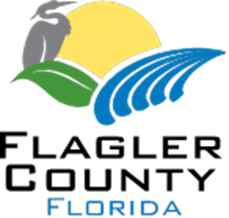 8
No Easy Solution
Coordination at the state and local levels.
Explore alternative options for local funding
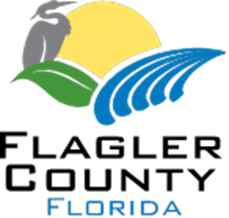 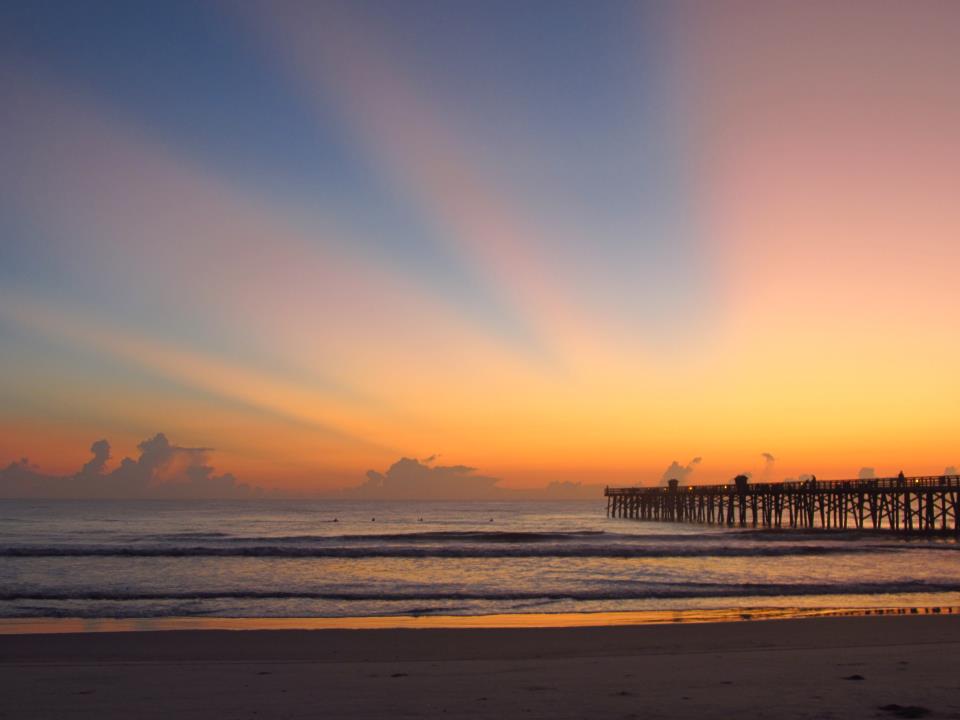 Thank You
9